Creating menopause-friendly workplaces
Rachel Suff, Senior Policy Adviser
What is the menopause?
Natural part of ageing, typically happens age 45-55, when a woman’s hormone levels decline and she stops having periods.
As menopausal symptoms are typically experienced for several years, best described as a ‘transition’.
The ‘perimenopause’ is the phase leading up to the menopause, when a woman’s hormone balance starts to change.
Women can go through a wide range of physical and psychological symptoms, which can last for up to 12 years…
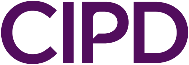 Common menopause symptoms
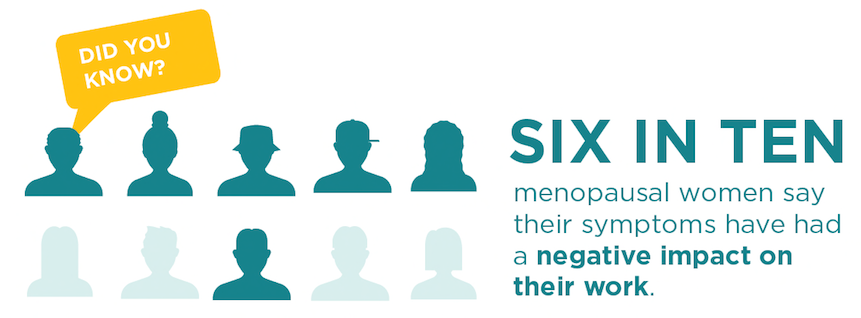 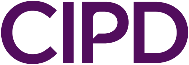 How have you been affected at work due to symptoms of the menopause?
Why is the menopause a workplace issue?
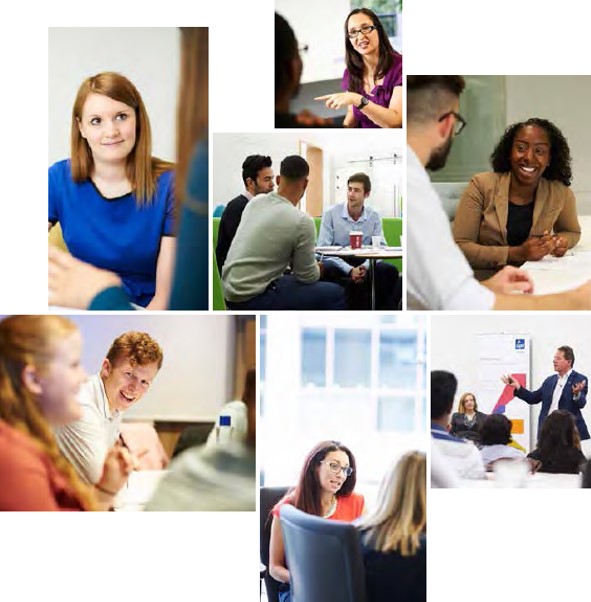 Nearly 4 million women age 45-55 in work   (ONS 2021), over 12% of the UK workforce
Important recruitment and retention issue to tap into female talent
Strong compliance case – UK: duty of care for employees’ health and wellbeing and under the Equality Act 2010
It’s the right thing to do!
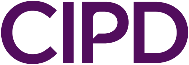 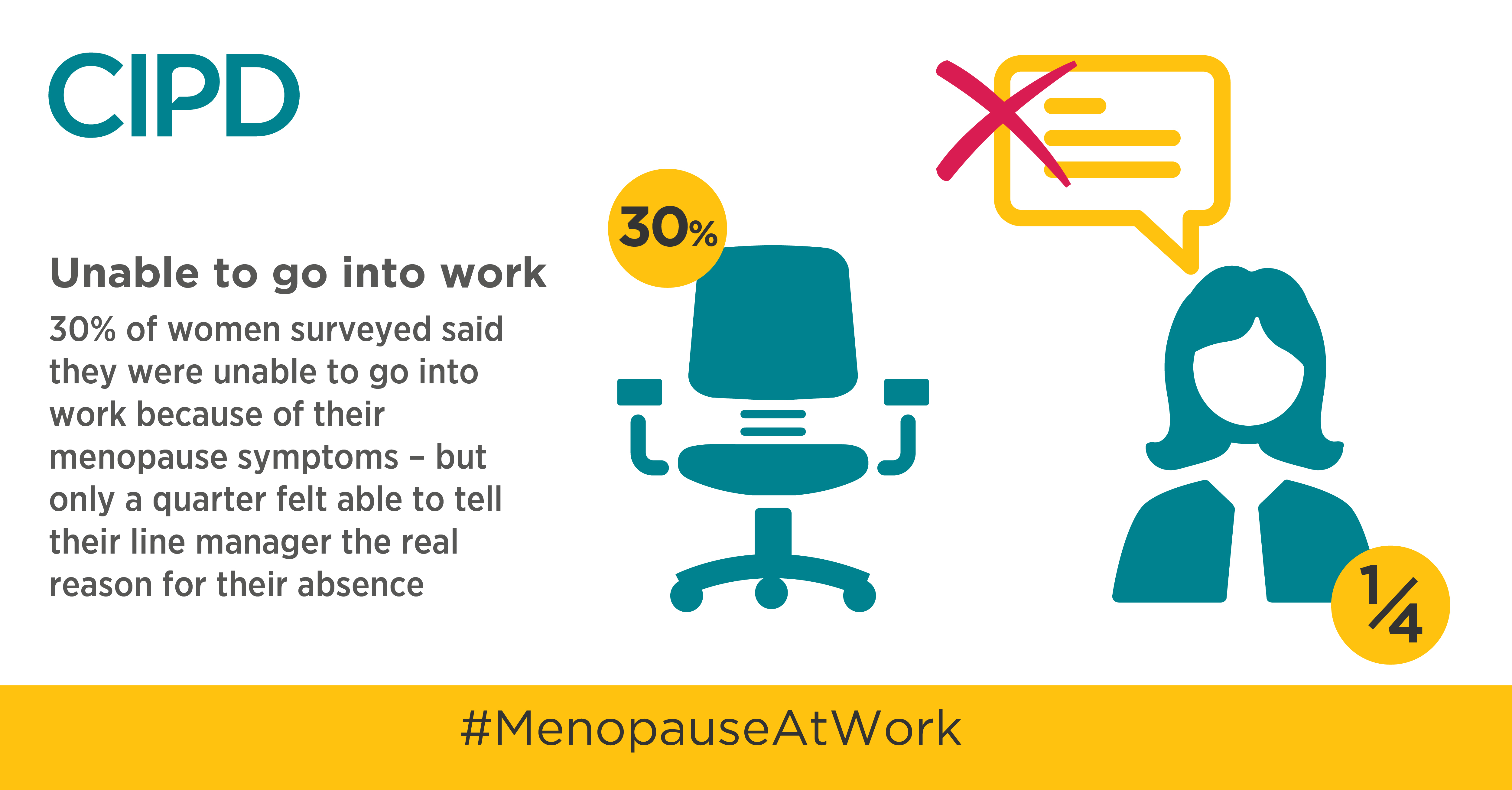 Creating a menopause-friendly workplace
Open up the culture and start talking
Develop a supportive framework
Manage health/absence
Educate and train line managers
Line managers…the common thread
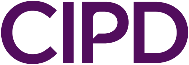 What adjustments can help?
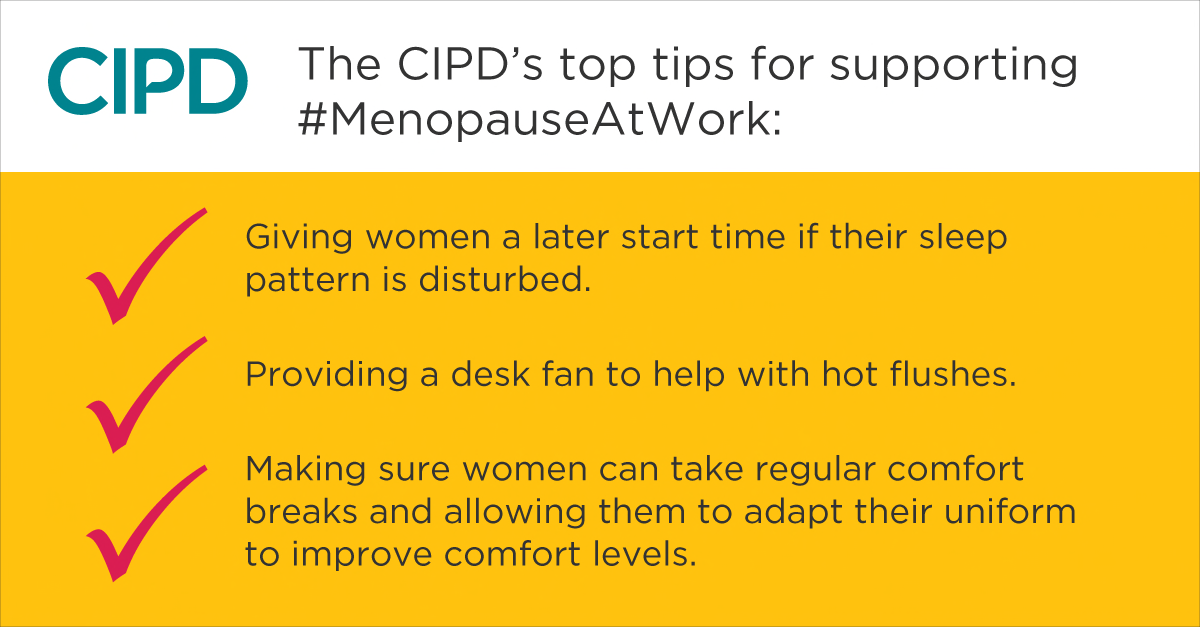 CIPD hub page and practical guidance
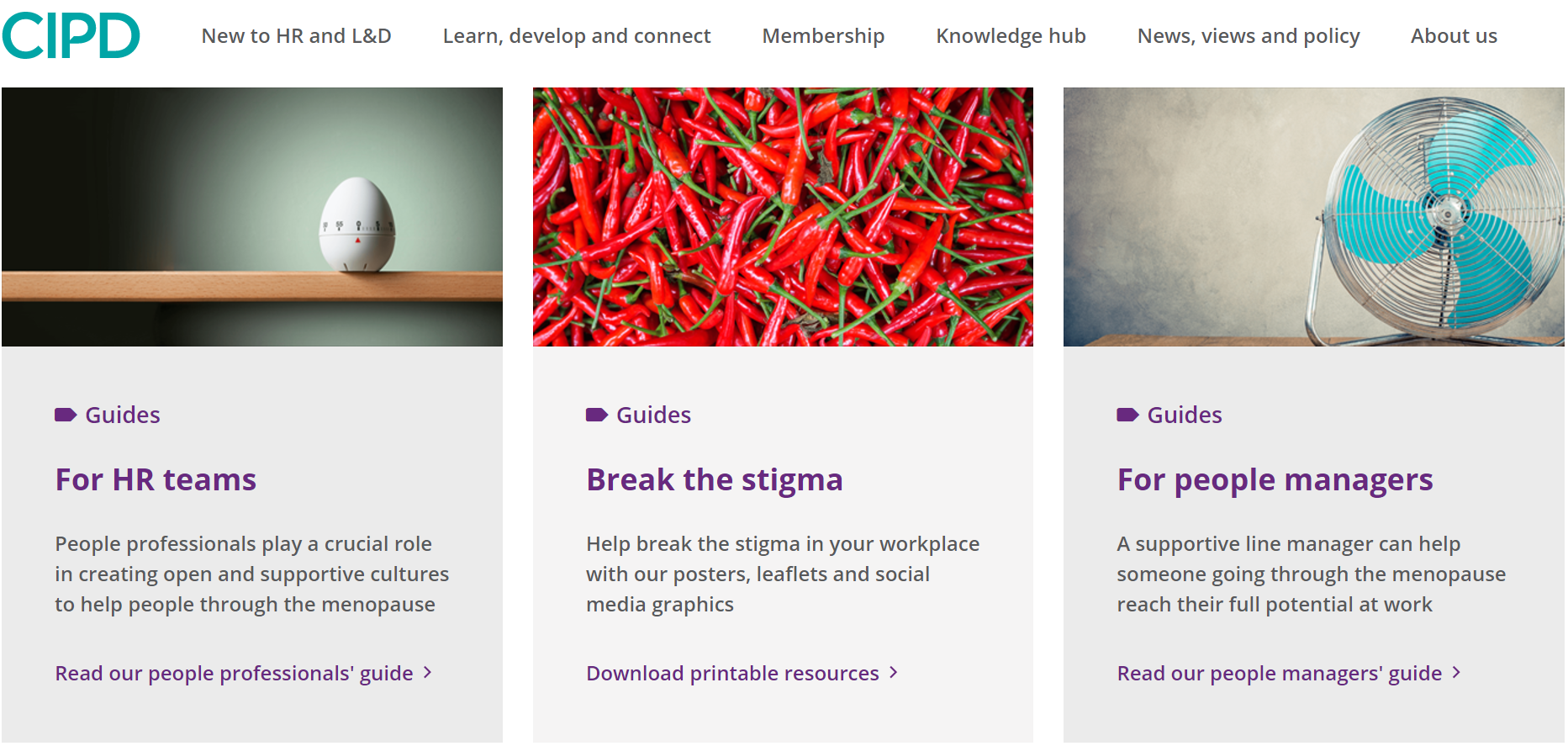 www.cipd.co.uk/menopause